МДОУ – детский сад №5 р.п. Земетчино (филиал №1) представляет…
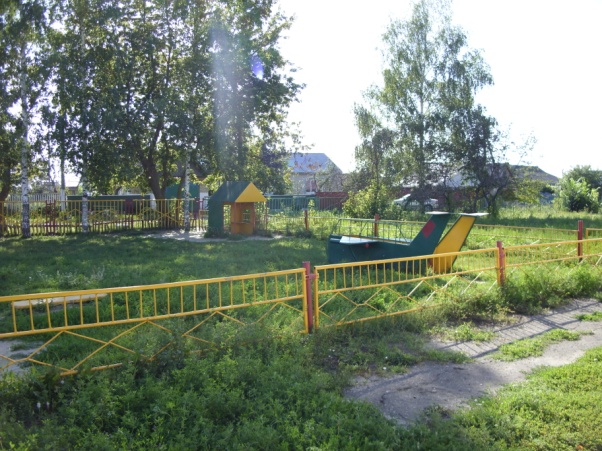 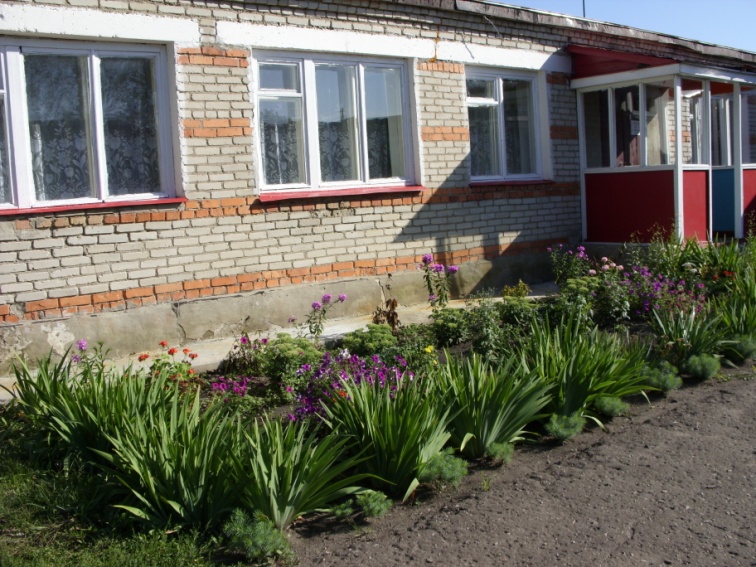 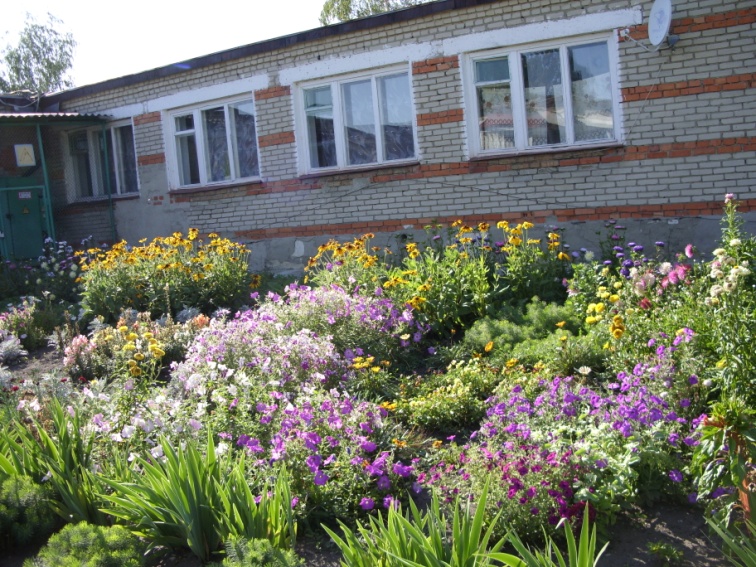 Воспитание детей или…
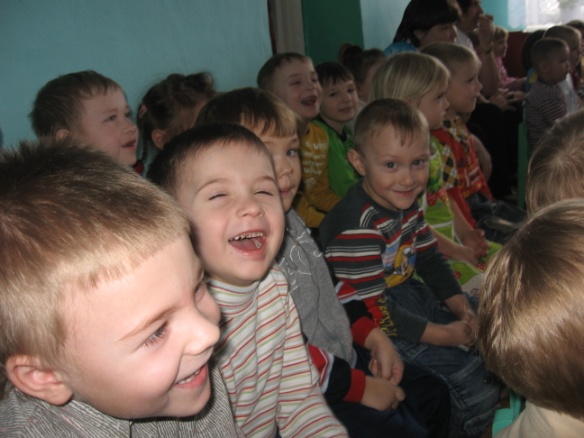 …учимся дружить вместе
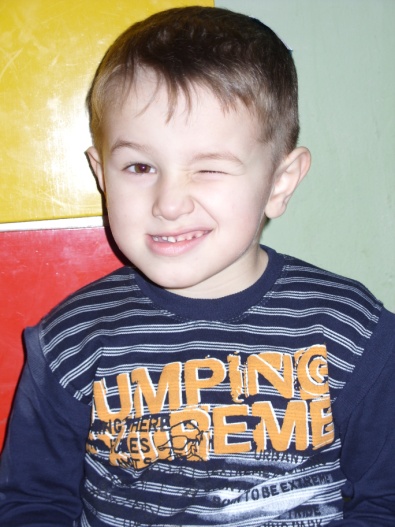 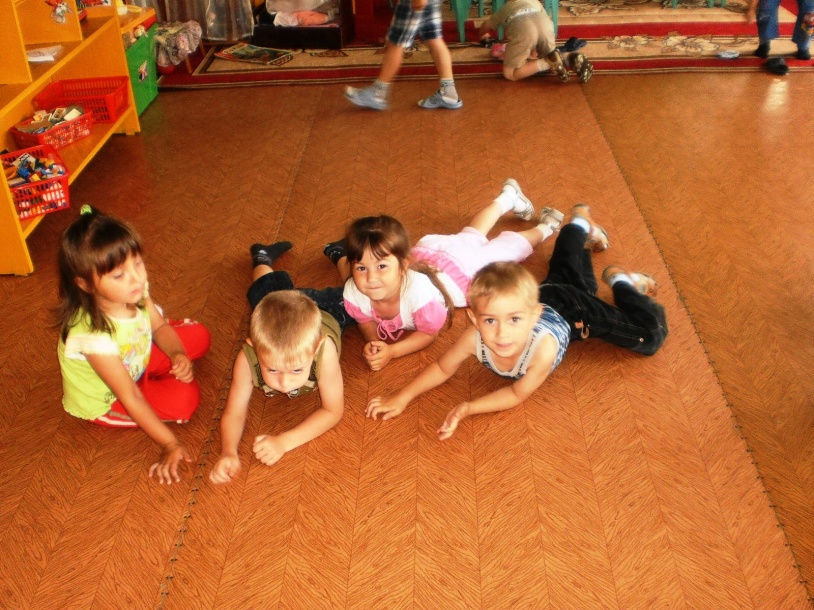 Эти счастливые минуты игр и развлечений
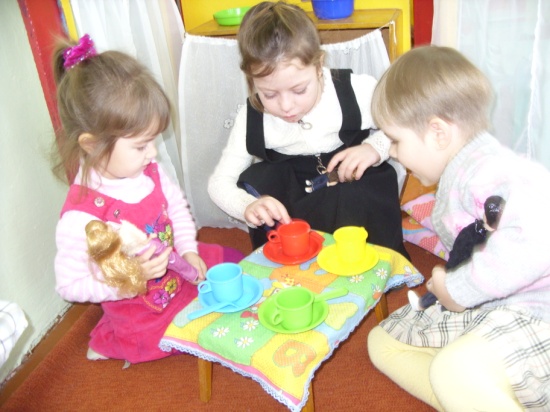 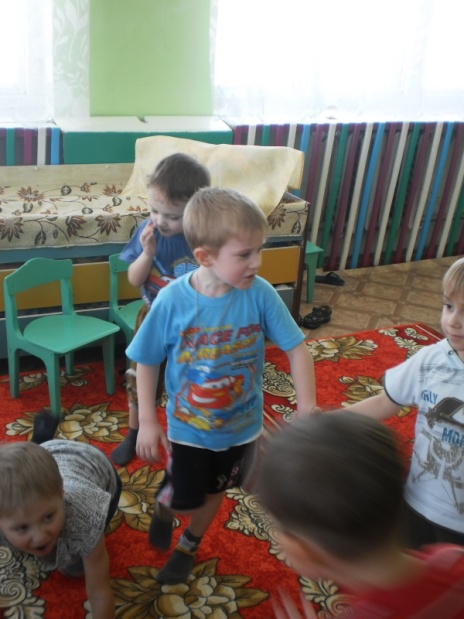 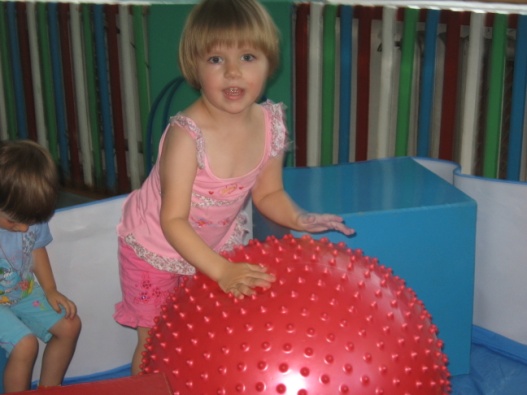 Перенимаем опыт старших…
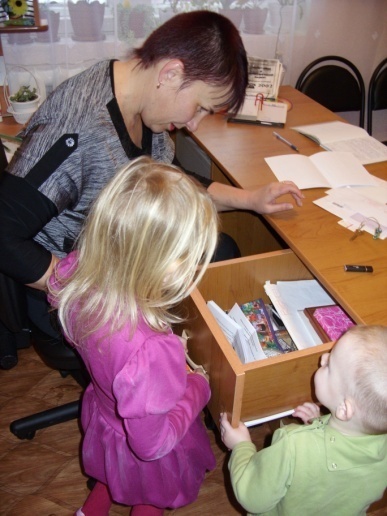 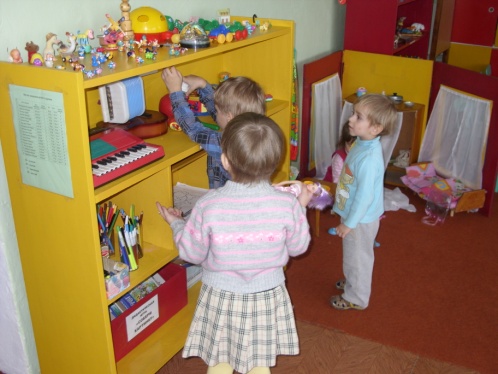 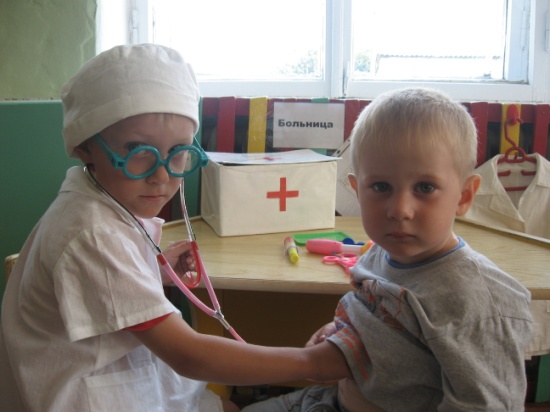 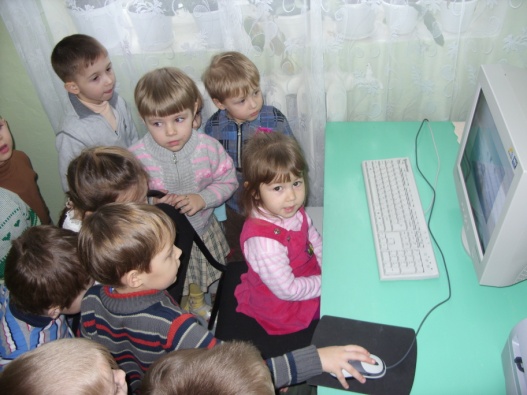 … но многое уже умеем сами:
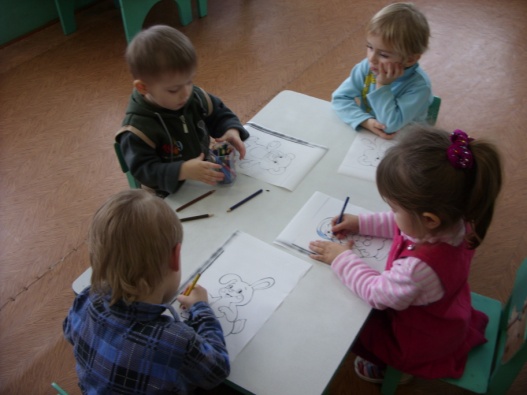 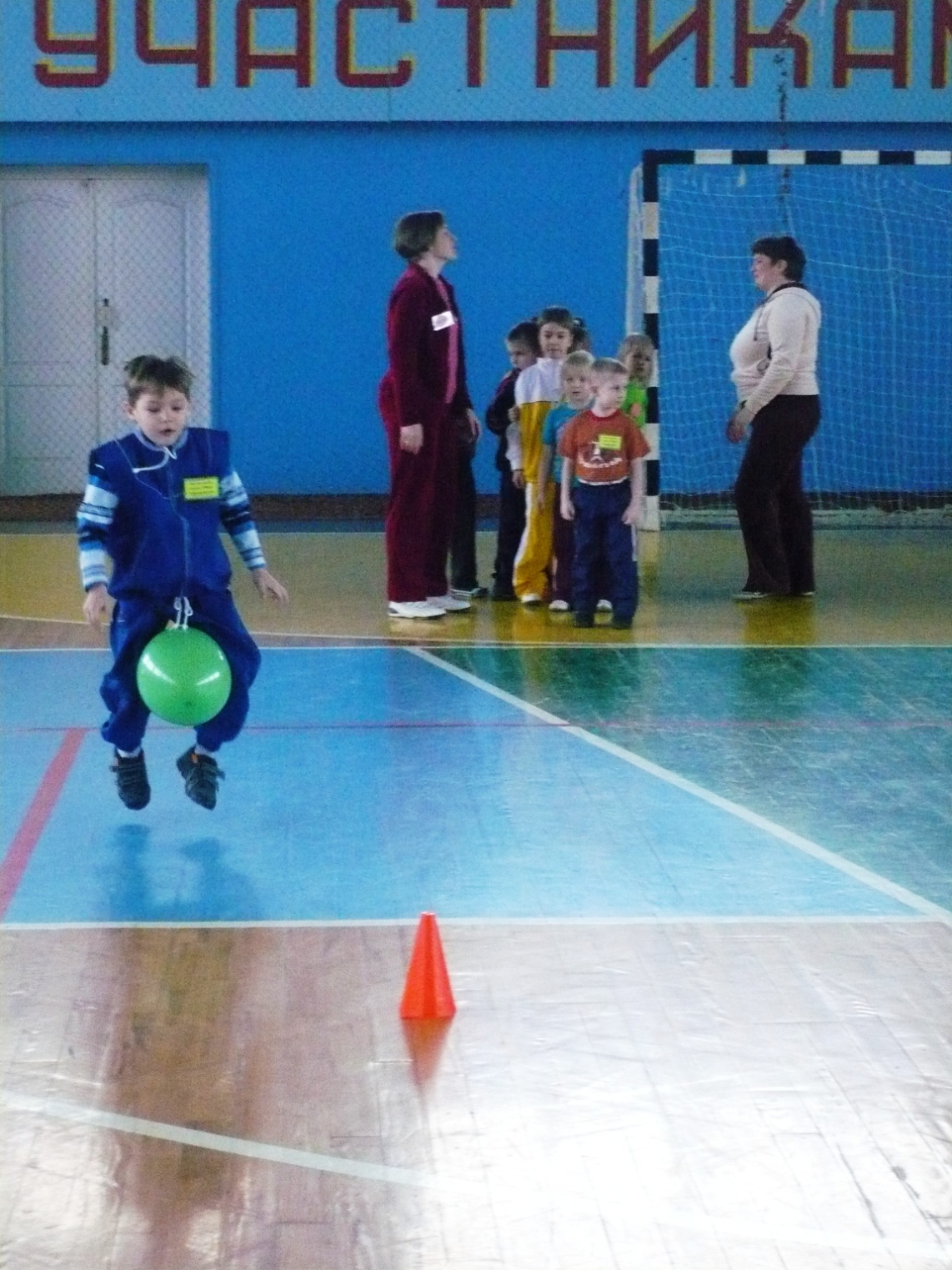 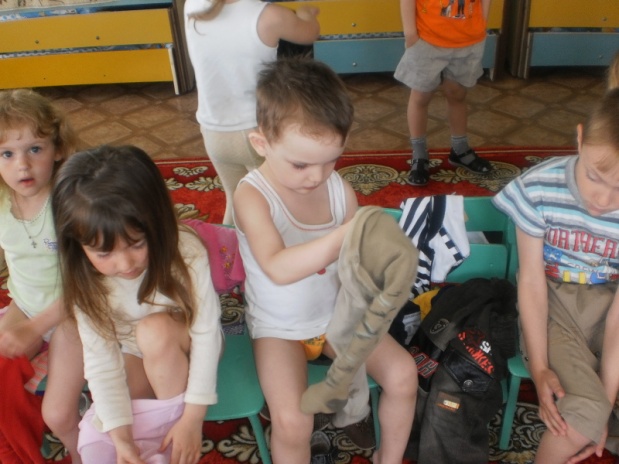 Занимаемся спортом!
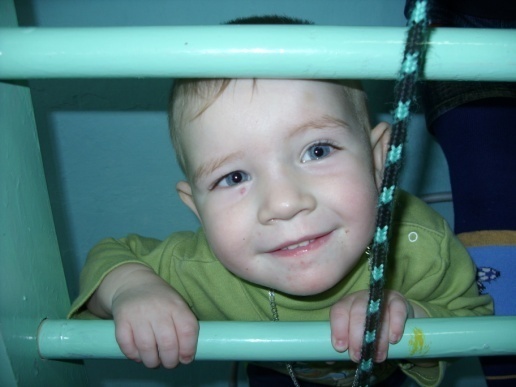 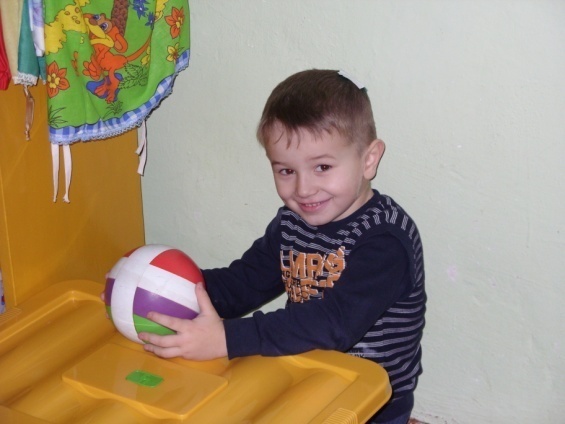 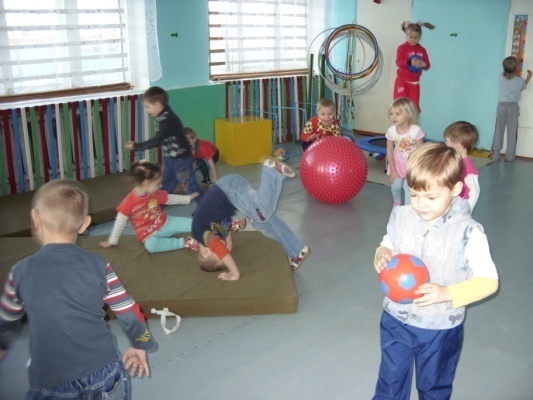 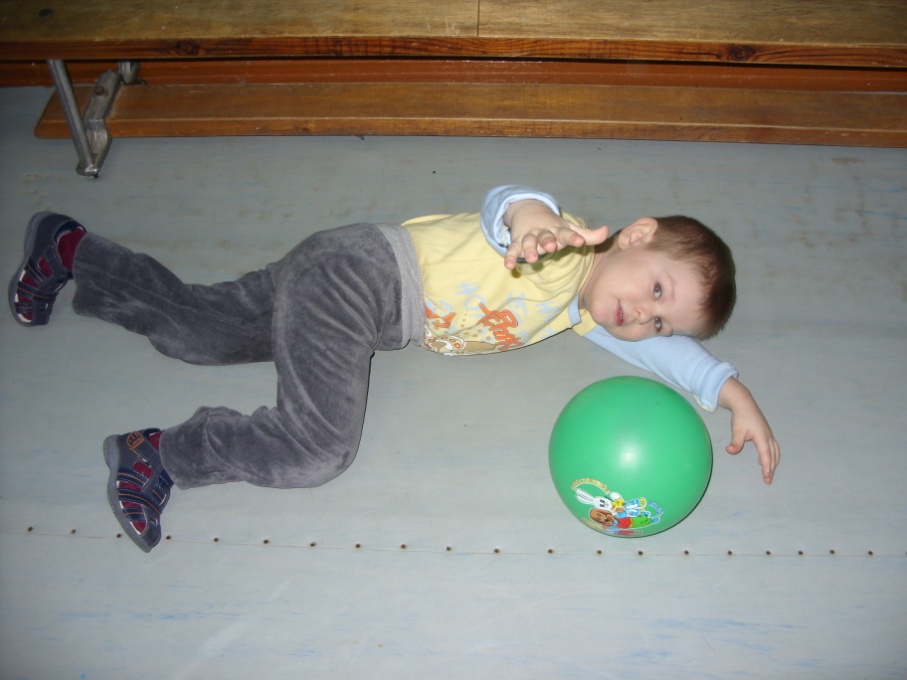 Рисуем с удовольствием
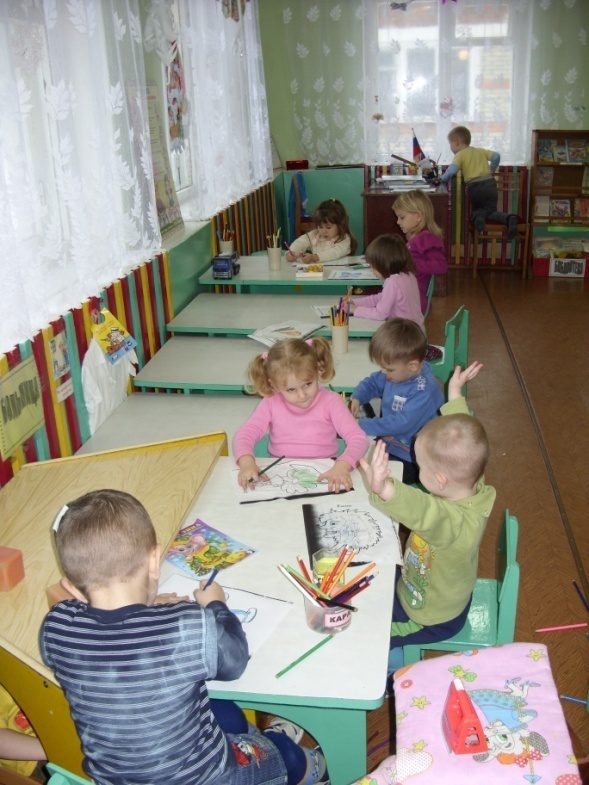 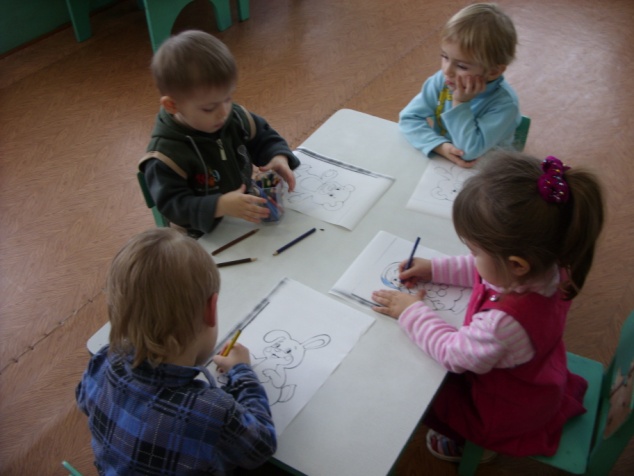 Дружно отдыхаем
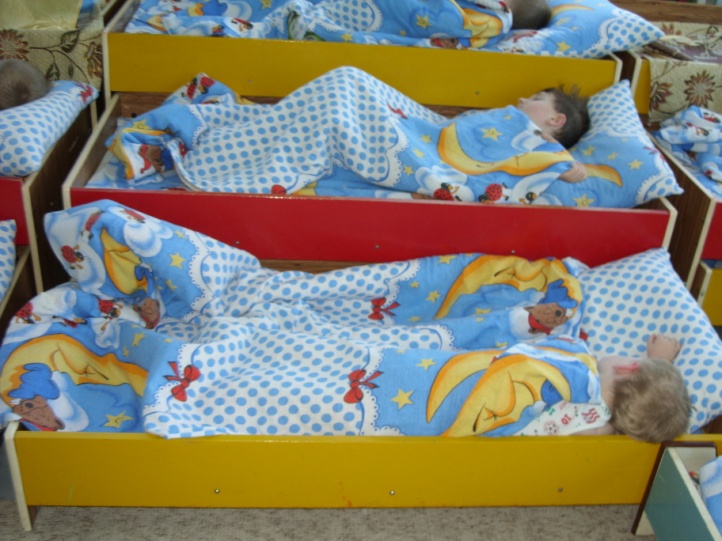 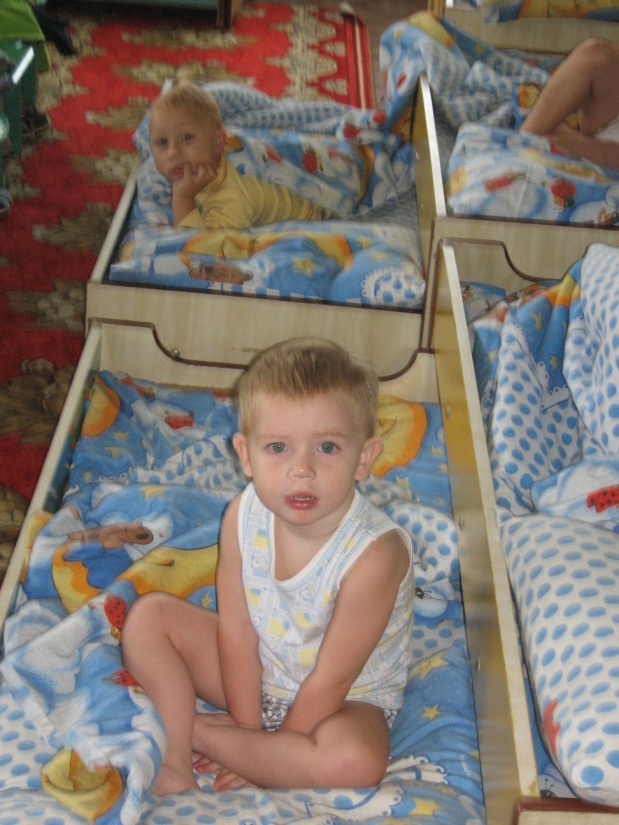 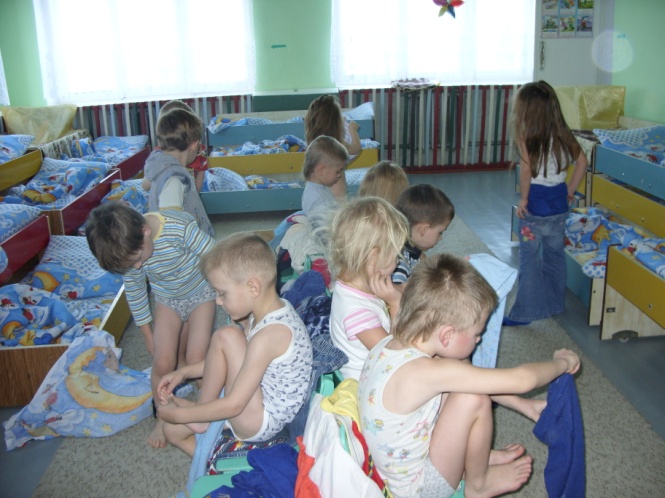 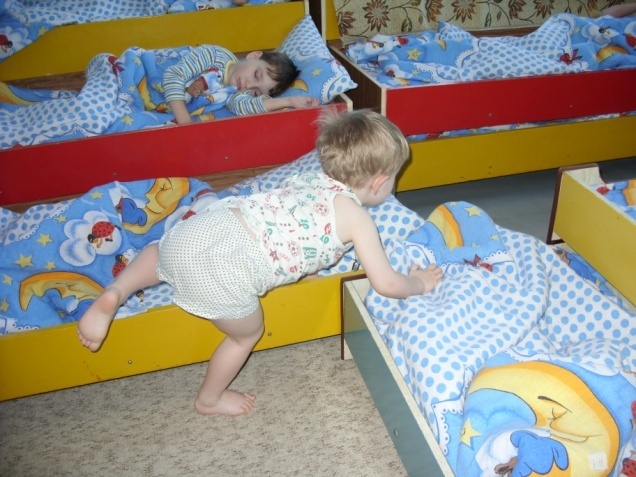 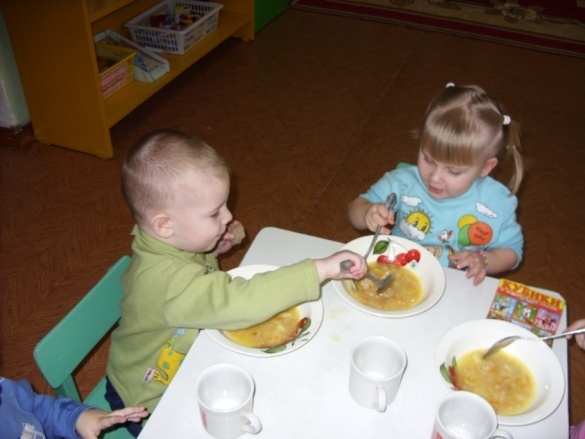 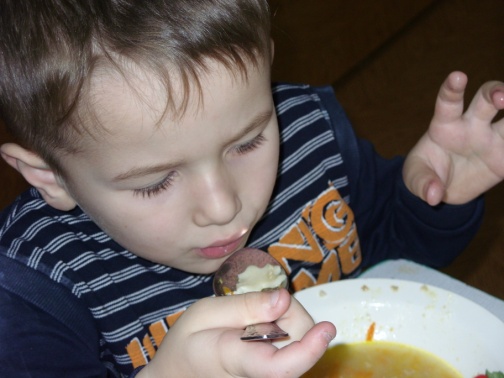 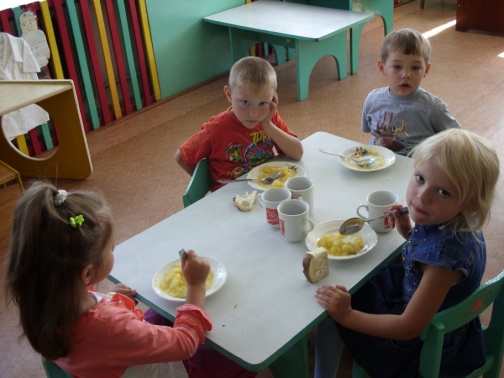 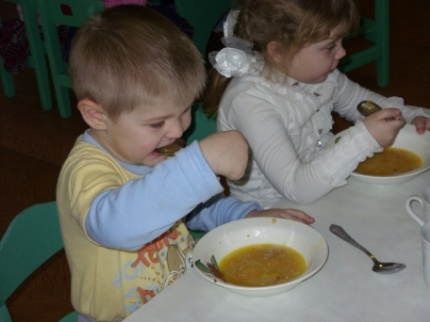 Кушаем с аппетитом
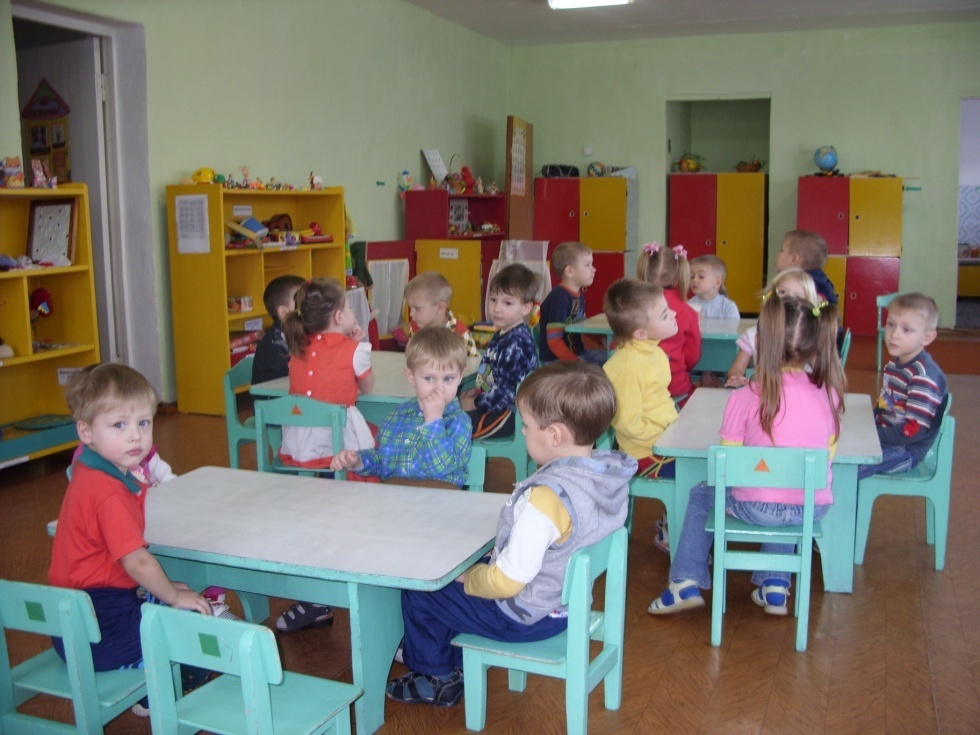 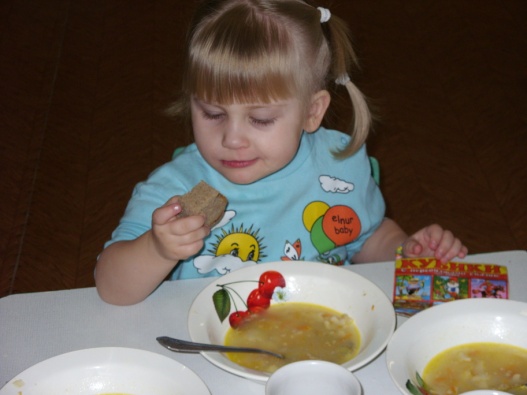 Принимаем участие в районных мероприятиях
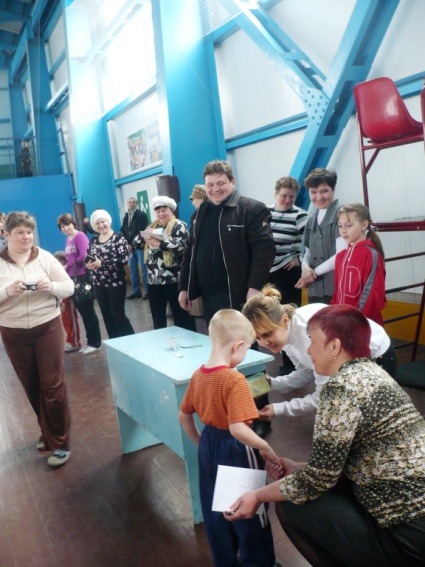 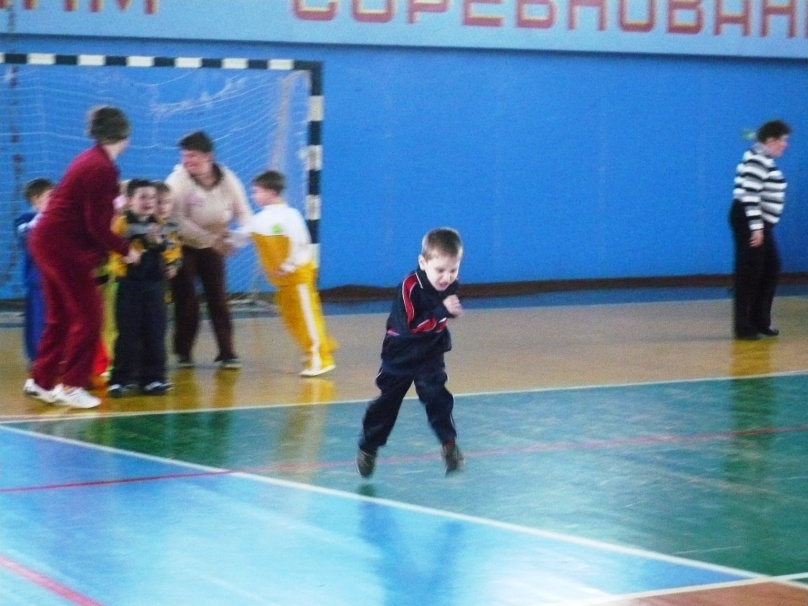 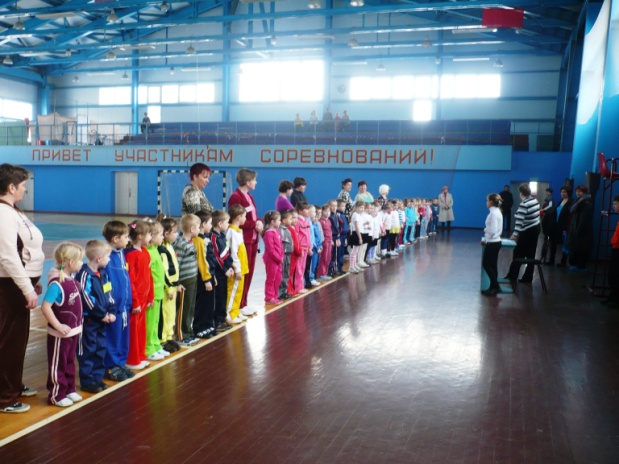 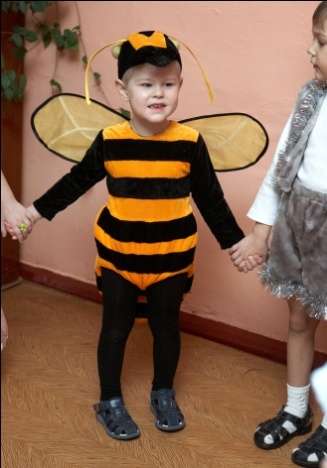 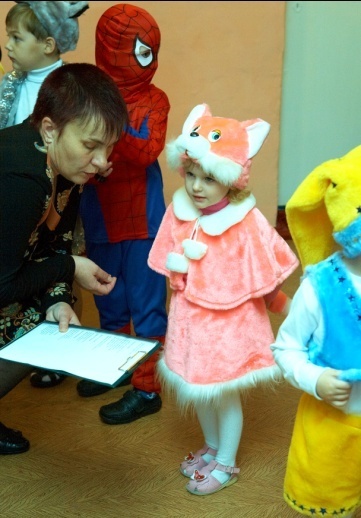 Любим праздники
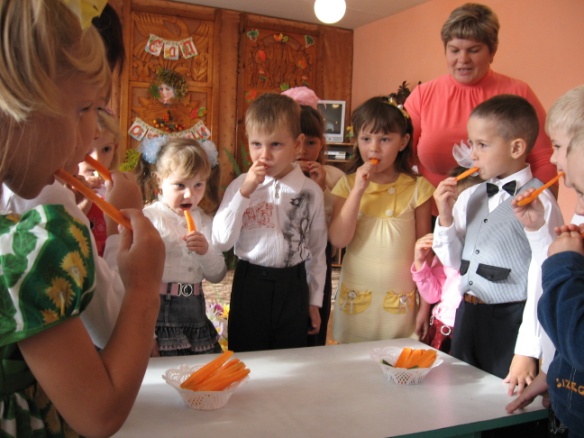 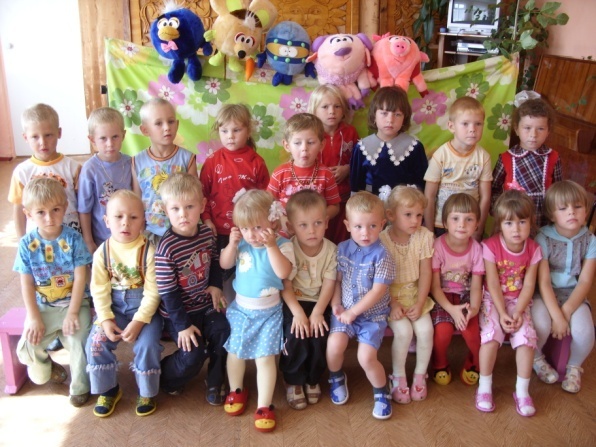 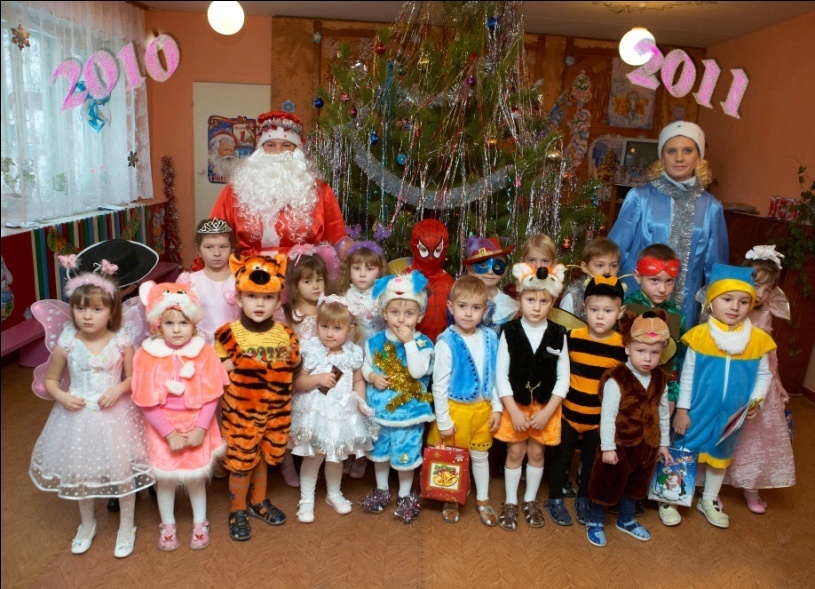 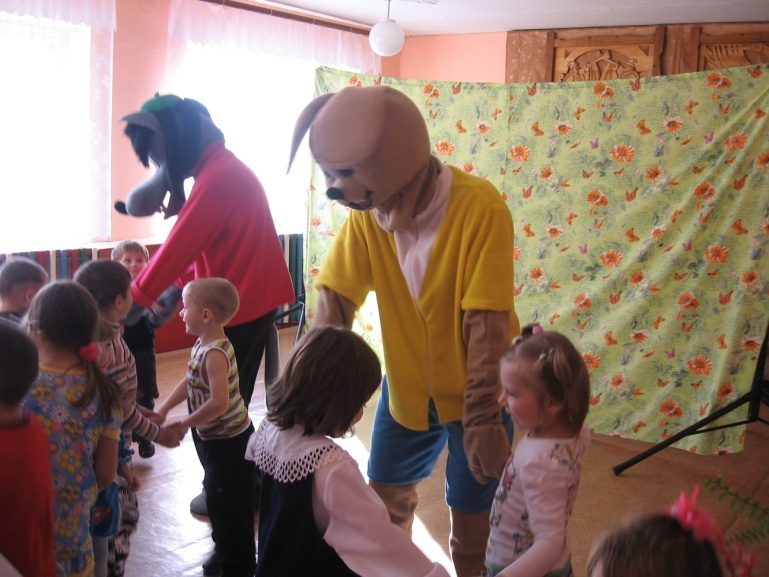 Дышим свежим воздухом
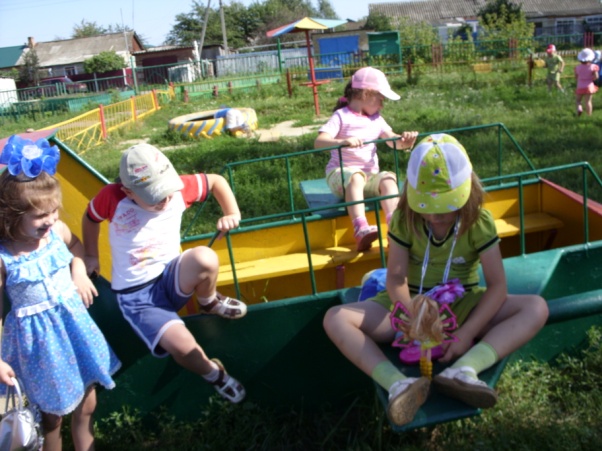 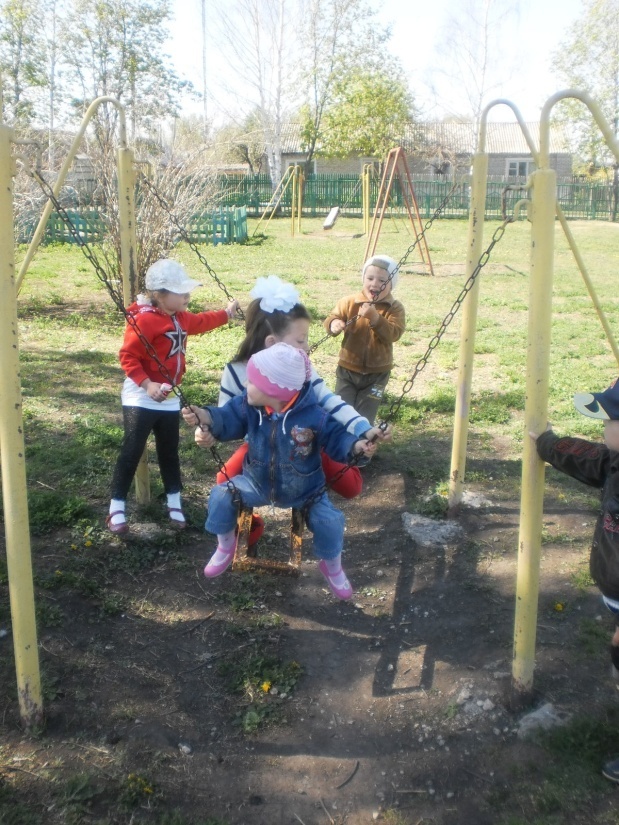 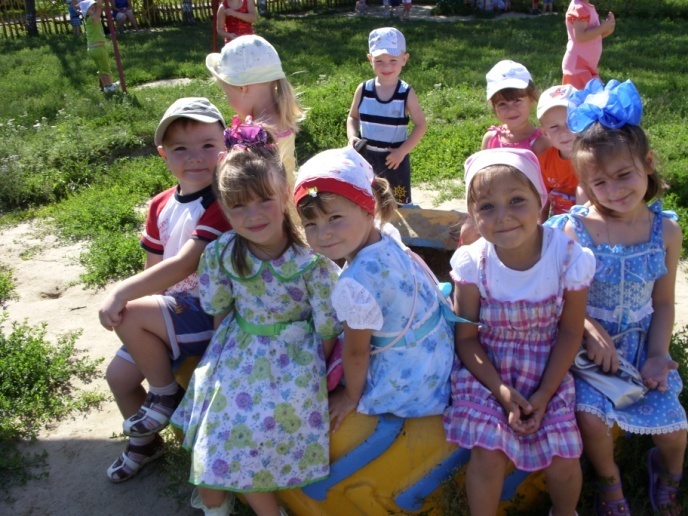 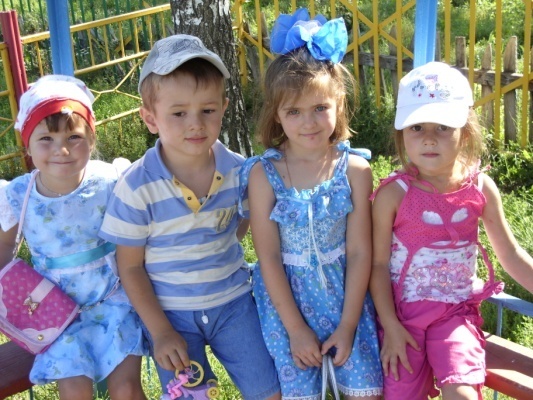 Создайте сказку детям, чтобы они поверили в чудеса!
Спасибо за внимание!Всегда рады видеть вас на нашей планете детства!